May 2024
On the Pilot Tone Allocations in DRU
Date: 2024-05-06
Authors:
Slide 1
Mahmoud Kamel, InterDigital
May 2024
Abstract
In this contribution, we investigate how the pilot structure and pilot tone allocation may impact the performance of phase tracking. In essence, we compare the PER performance of clustered vs distributed pilot tones.
Slide 2
Mahmoud Kamel, InterDigital
May 2024
Background
It was agreed that [1]:
 11bn supports hierarchical pilot structure for DRU where pilot locations of a larger DRU is a subset of pilot locations of smaller component DRUs within the same PPDU BW
The number of pilot tones for the same size DRU and RRU (regular RU) is the same
Design methods to guarantee sufficiently distributed pilot tones in all DRUs were proposed in [2]
High level criteria for the selection of pilot tones and a hierarchical pilot structure were proposed in [3] 
Throughout this contribution, the DRU notation xDRUy for a DRU of       x-tones distributed over a y MHz distribution bandwidth will be used [4]
Slide 3
Mahmoud Kamel, InterDigital
May 2024
Structure of Pilot Tones in RRU
Recall that in Regular RU (RRU) the pilots are evenly distributed within the RRU bandwidth
Pilot tones
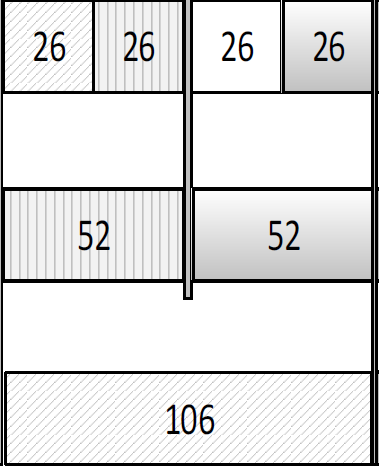 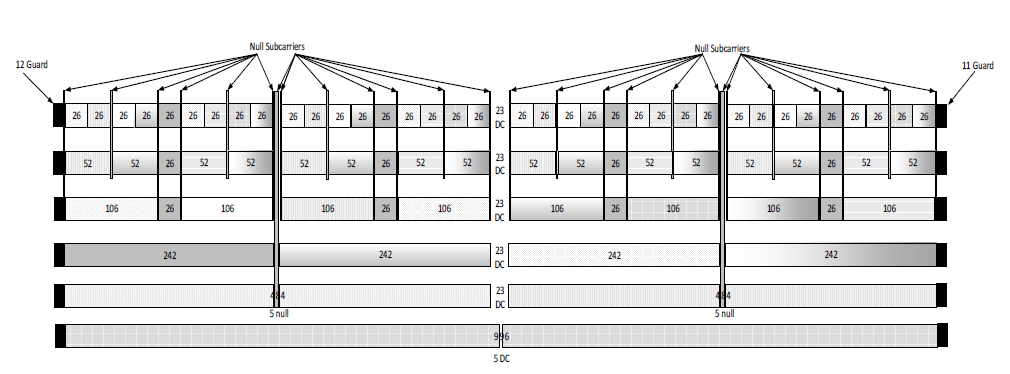 Slide 4
Mahmoud Kamel, InterDigital
May 2024
Structure of Pilot Tones in DRU
The selection of pilot structure in DRU may result in the pilots being clustered or distributed.
Clustered Pilots
Distributed Pilots
106DRU20
106DRU20
Slide 5
Mahmoud Kamel, InterDigital
May 2024
Hierarchical Structure of DRUs
Either Option 1 or Option 2 can be applied to form larger DRUs from smaller DRUs for any of the pilot designs in the next slides.
Option 1
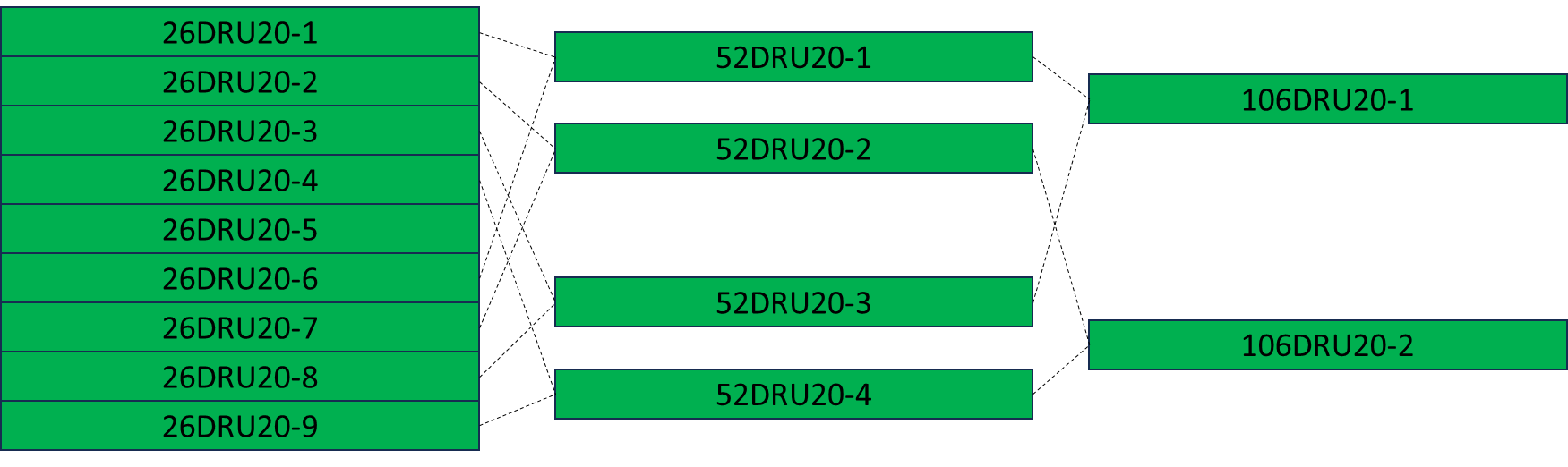 Option 2
Slide 6
Mahmoud Kamel, InterDigital
May 2024
Clustered Pilot Structure
Distribution Bandwidth = 20 MHz
By applying option 1 of the hierarchal structure in the previous slide, the larger DRUs (e.g., 52DRU20 or 106DRU20) will have its pilots clustered.
52DRU20_1
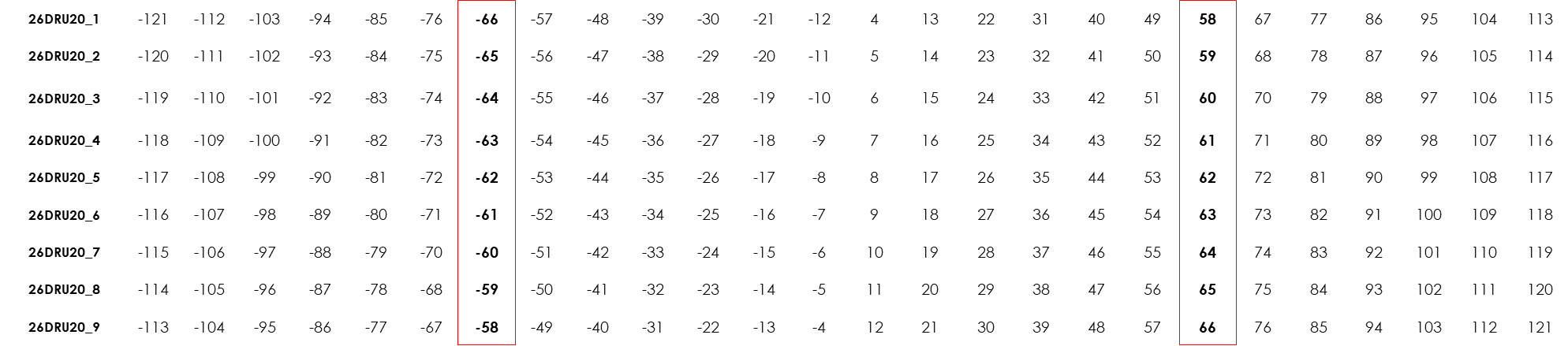 Slide 7
Mahmoud Kamel, InterDigital
May 2024
Clustered Pilot Structure
Distribution Bandwidth = 40 MHz
52DRU20_1
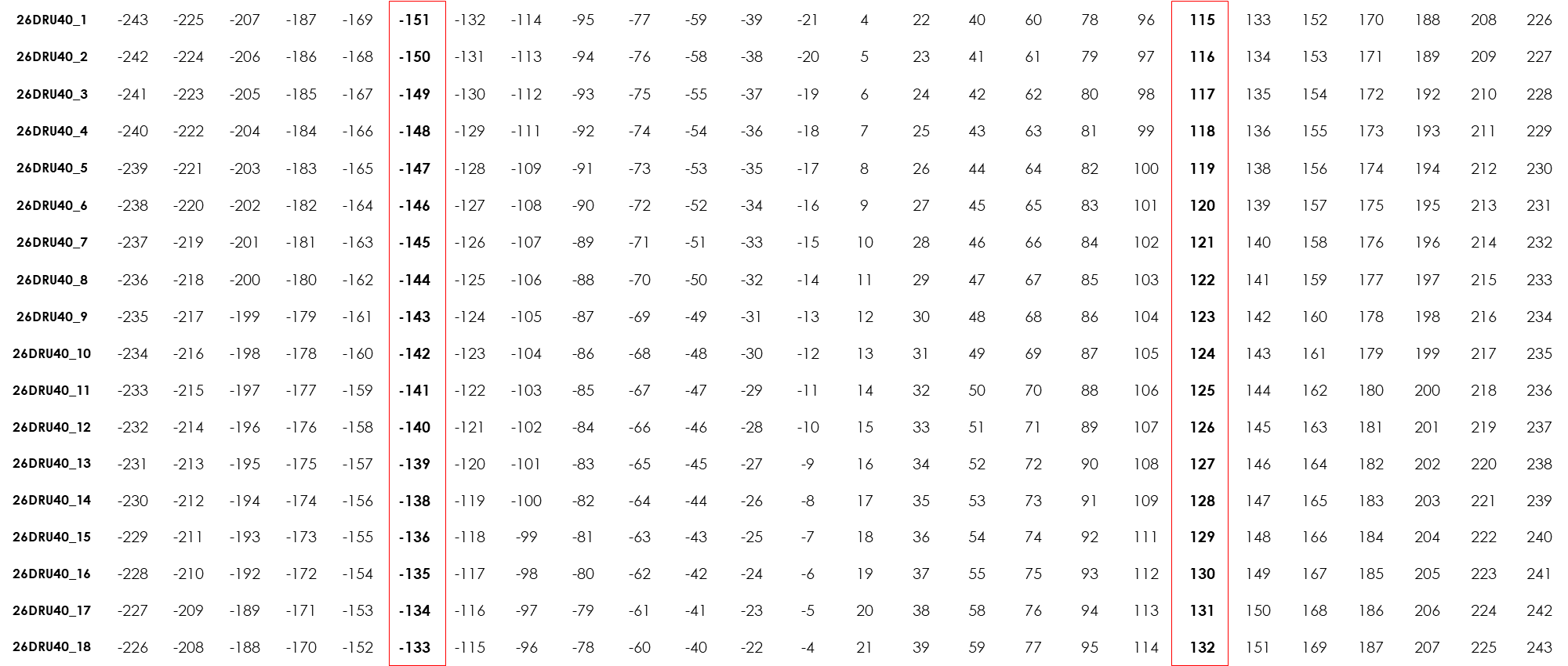 Slide 8
Mahmoud Kamel, InterDigital
May 2024
Distributed Pilot Structure
Design 1 (Distribution Bandwidth = 20 MHz) [2]
52DRU20_1
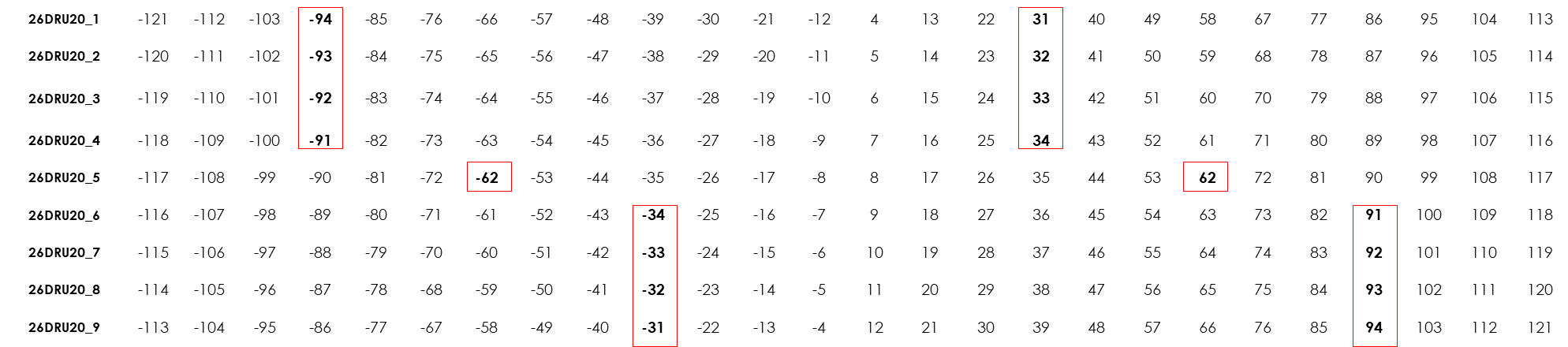 Slide 9
Mahmoud Kamel, InterDigital
May 2024
Distributed Pilot Structure
Design 1 (Distribution Bandwidth = 40 MHz)
52DRU20_1
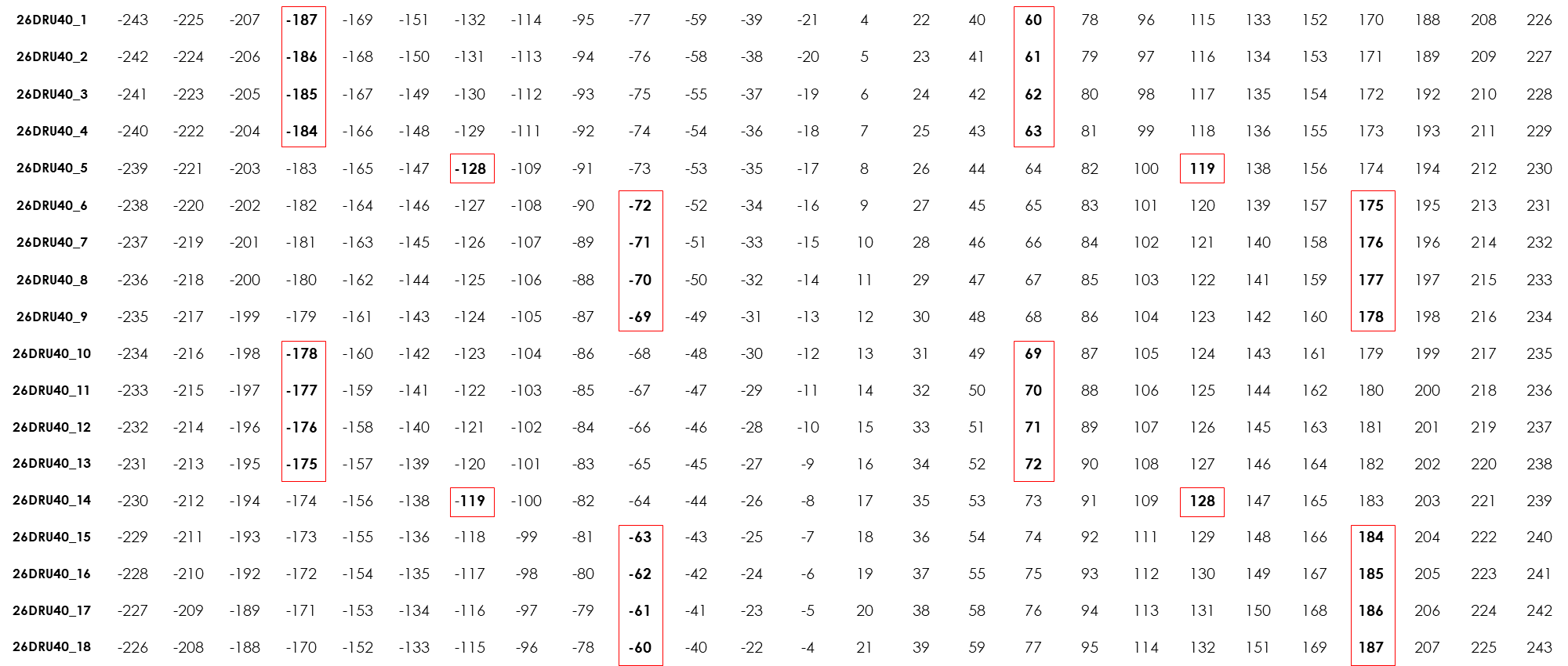 Slide 10
Mahmoud Kamel, InterDigital
May 2024
Distributed Pilot Structure
Design 2 ( Distribution Bandwidth = 20 MHz) [2]
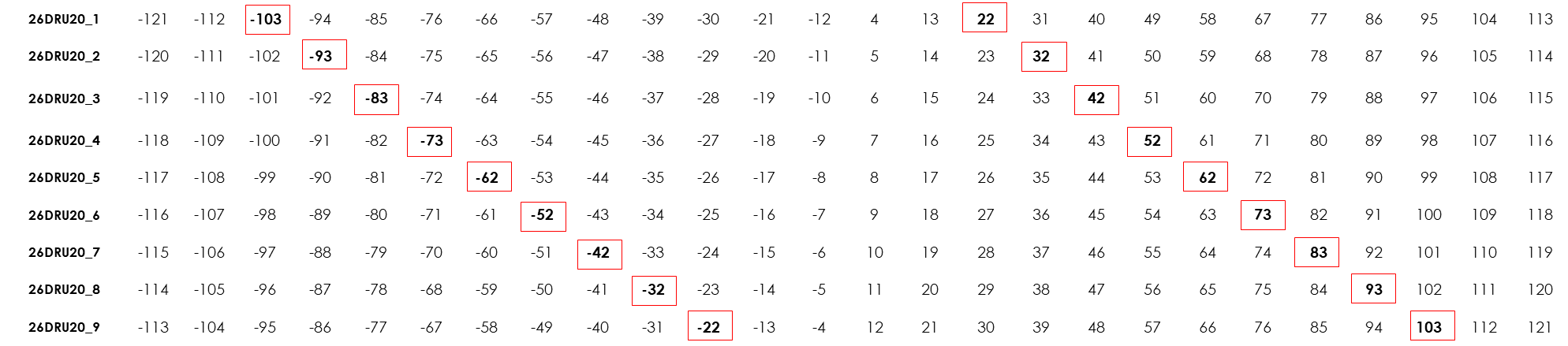 Slide 11
Mahmoud Kamel, InterDigital
May 2024
Distributed Pilot Structure
Design 2 ( Distribution Bandwidth = 40 MHz)
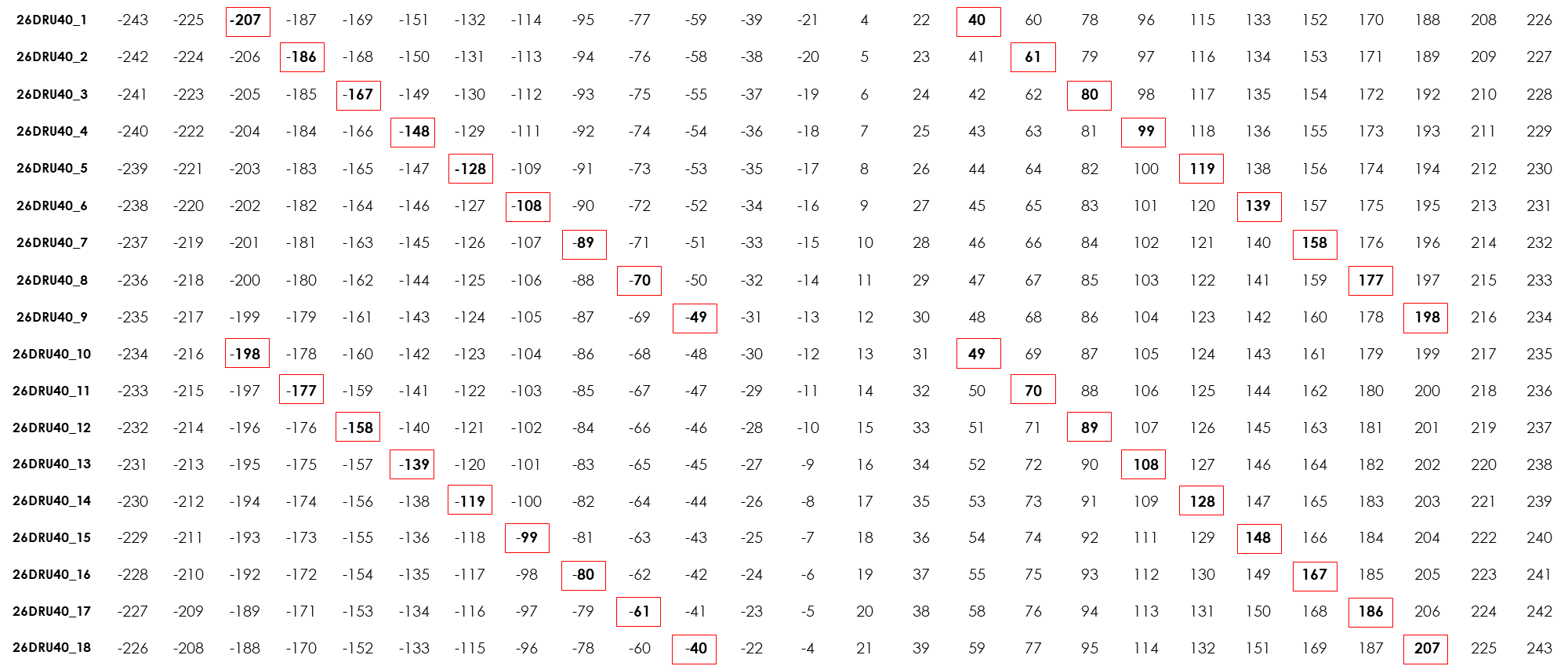 Slide 12
Mahmoud Kamel, InterDigital
May 2024
Distributed Pilot Structure
Design 3 ( Distribution Bandwidth = 20 MHz)
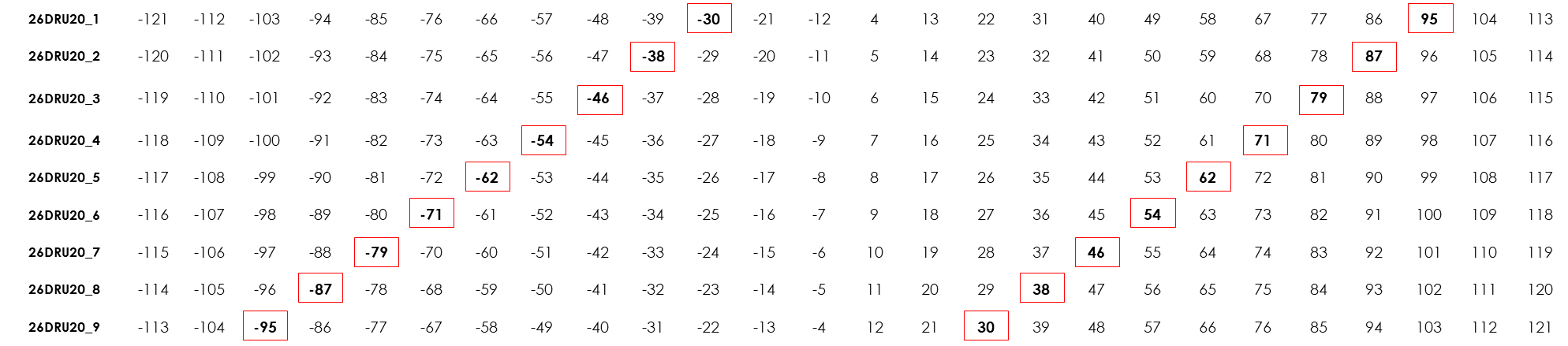 Slide 13
Mahmoud Kamel, InterDigital
May 2024
Distributed Pilot Structure
Design 3 ( Distribution Bandwidth = 40 MHz)
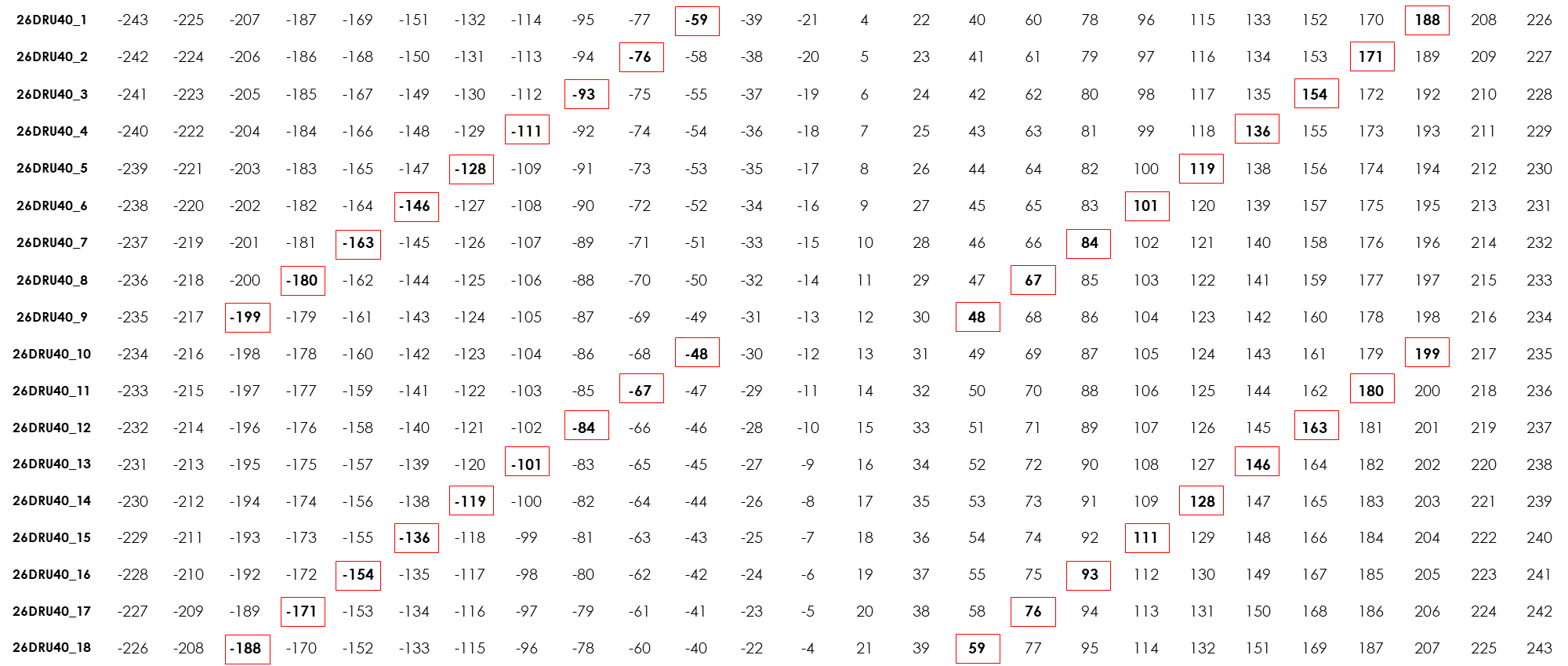 Slide 14
Mahmoud Kamel, InterDigital
May 2024
Distributed Pilot Structure
Design 4 (Distribution Bandwidth = 20 MHz)
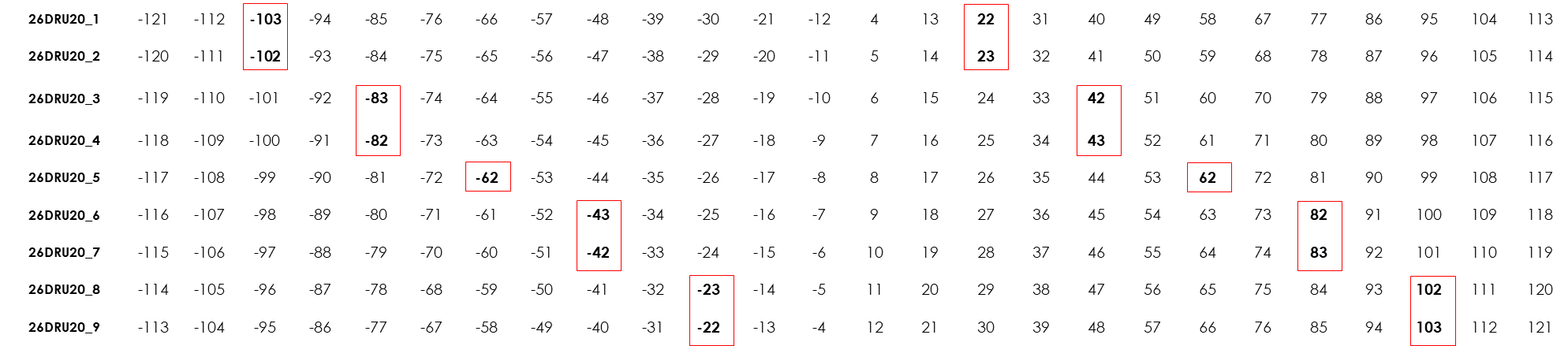 Slide 15
Mahmoud Kamel, InterDigital
May 2024
Distributed Pilot Structure
Design 4 (Distribution Bandwidth = 40 MHz)
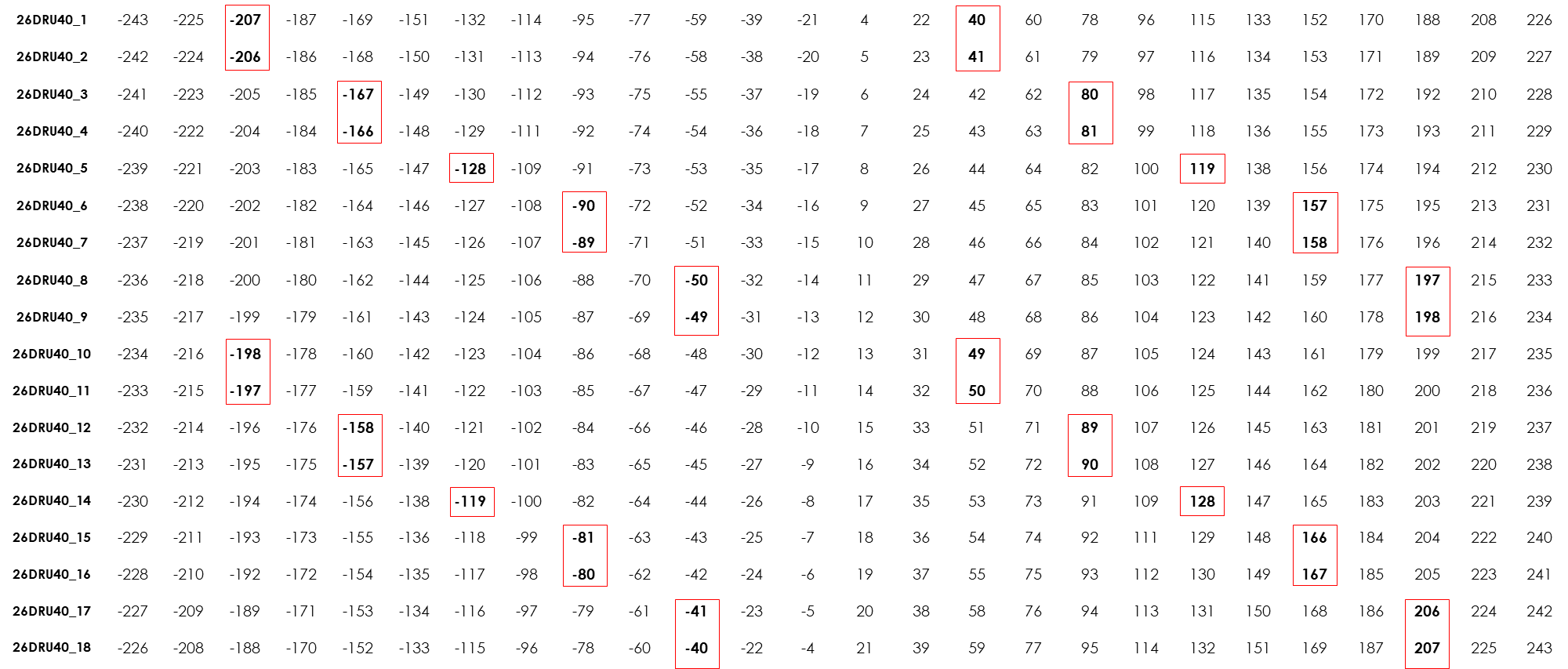 Slide 16
Mahmoud Kamel, InterDigital
May 2024
Simulation Environment
Simulation Parameters 
Channel Bandwidth = 20 MHz / 40 MHz
LDPC Coding, MCS = 0, 3, 7, 9
SISO with Channel Model D
SNR is defined as the average SNR per user.
Packet Size = 100 bytes 
Pilot Positions: 







The average PER is considered
Option 1 in slide 6 is applied for the clustered pilot design and option 2 is applied for the distributed pilot designs
Slide 17
Mahmoud Kamel, InterDigital
May 2024
Distribution Bandwidth = 20 MHz
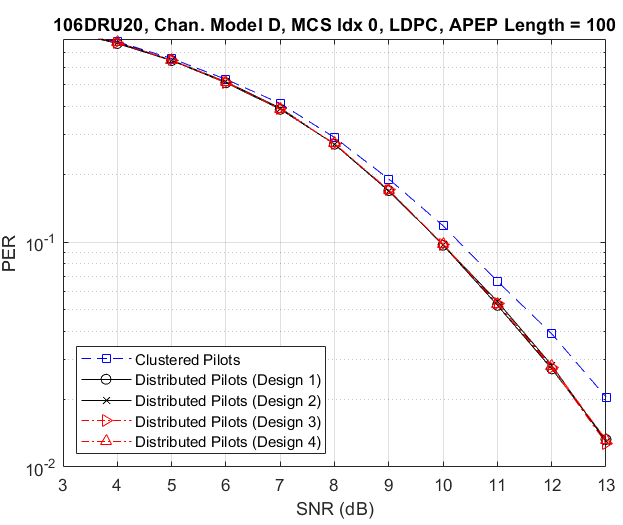 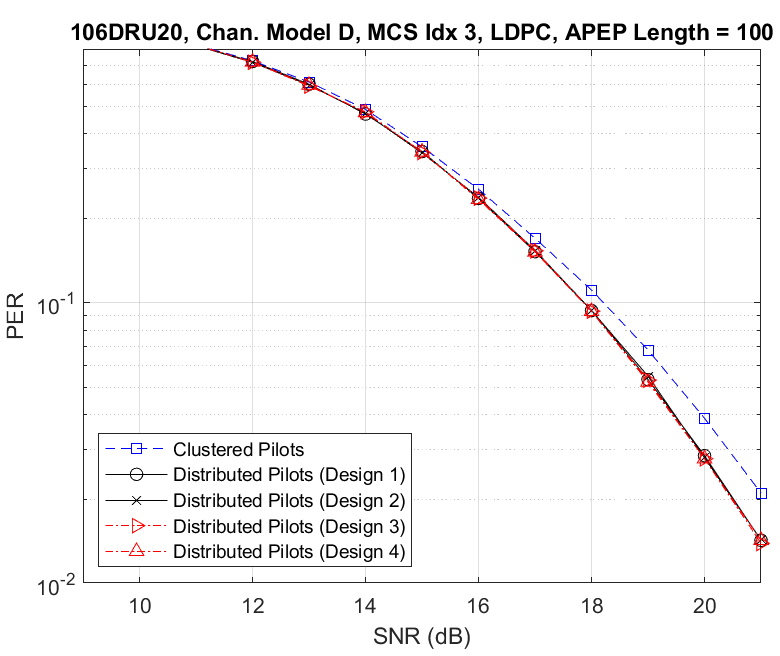 All distributed pilot designs perform the same, slightly better than the clustered pilot design.
The performance of the distributed pilot designs approaches that of the clustered pilot design as the MCS gets higher.
Slide 18
Mahmoud Kamel, InterDigital
May 2024
Distribution Bandwidth = 20 MHz
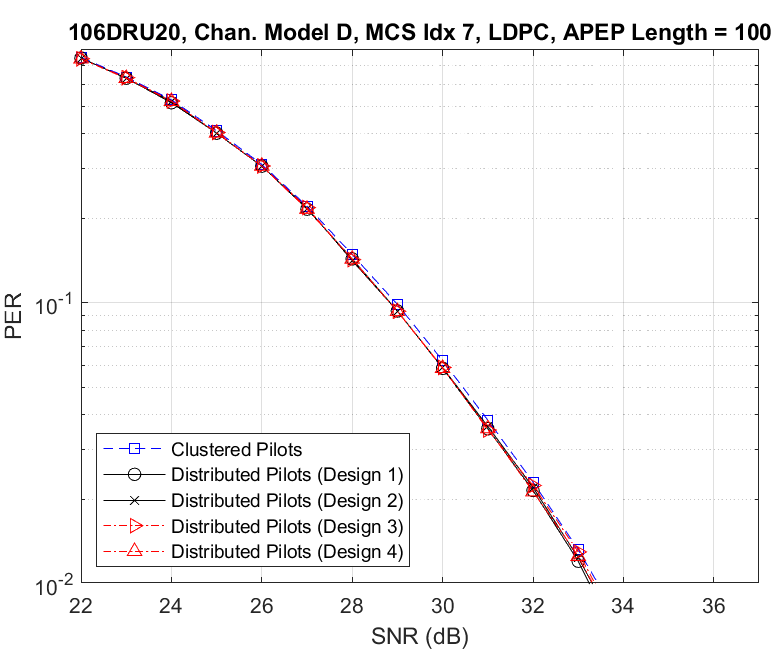 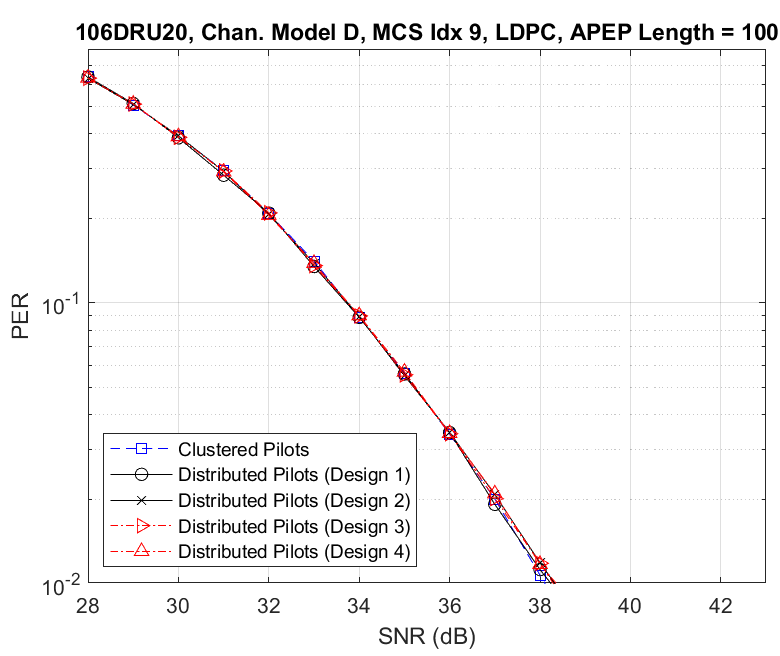 The performance of the distributed pilot designs becomes similar to the clustered pilot design at higher MCSs.
Slide 19
Mahmoud Kamel, InterDigital
May 2024
Distribution Bandwidth = 40 MHz
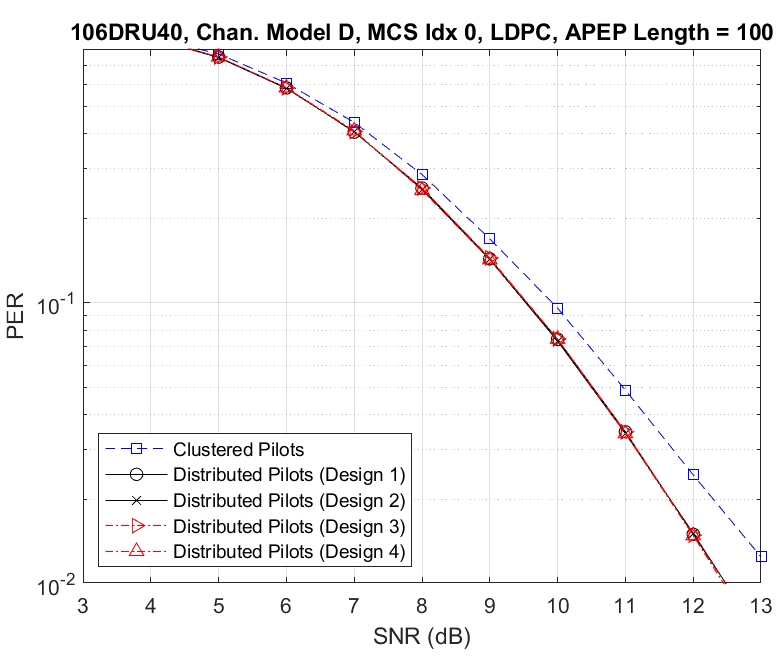 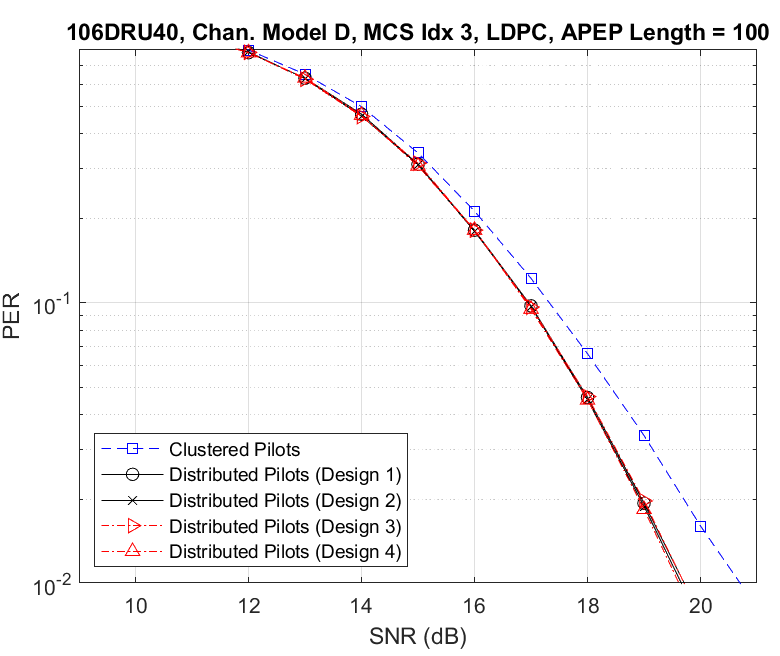 Similar behavior for larger distribution bandwidths.
Slide 20
Mahmoud Kamel, InterDigital
May 2024
Distribution Bandwidth = 40 MHz
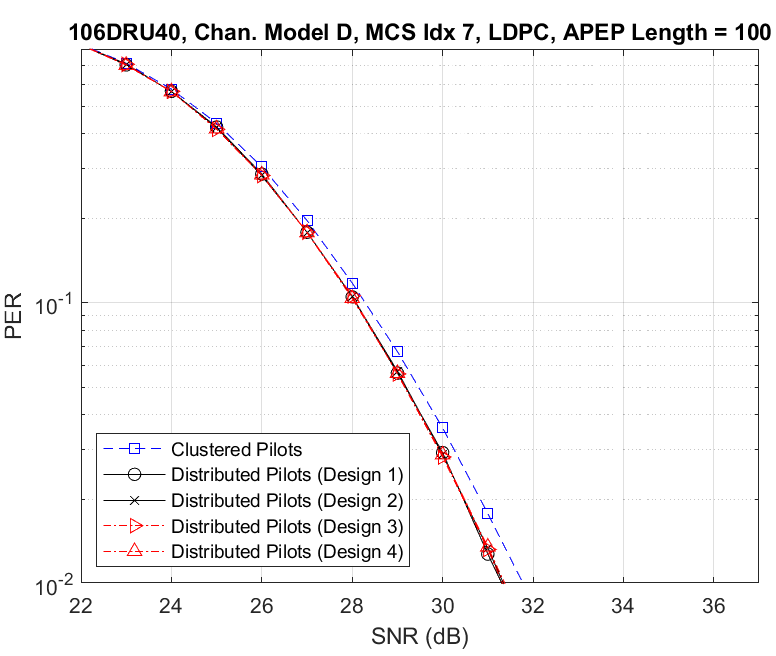 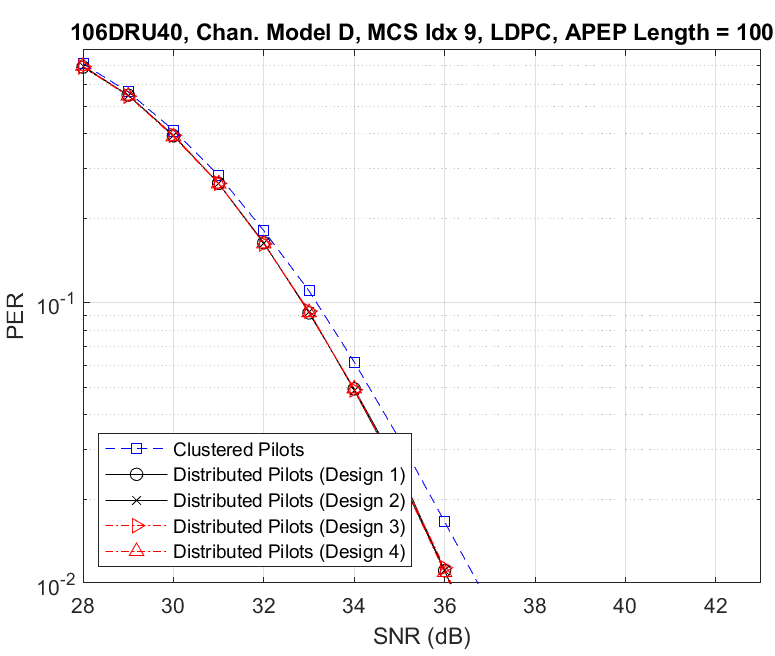 …, with a slight difference between the performance of the distributed and clustered pilot designs at high MCS.
Slide 21
Mahmoud Kamel, InterDigital
May 2024
Conclusions
The PER performance of different designs for pilot structure is compared 
All distributed pilot designs (regardless of the specifics of the design) perform the same 
Distributed pilot designs perform slightly better than clustered pilot design. 
The performance is better for lower MCSs and larger distribution bandwidths 
In terms of complexity, the discussed designs in this contribution are fairly similar.
A criteria to distinguish the best pilot design is required.    
Other methods to combine smaller DRUs to form larger DRUs may be also recommended[4].
Slide 22
Mahmoud Kamel, InterDigital
May 2024
References
[1] 11-24/0209r1, Specification Framework for TGbn
[2] 11-24/0402r1, 20 MHz Tone Plan and Pilot Design for DRU
[3] 11-24/0501r2, Pilot design considerations for dRU
[4] 11-24/0520r1, Discussion on DRU
Slide 23
Mahmoud Kamel, InterDigital